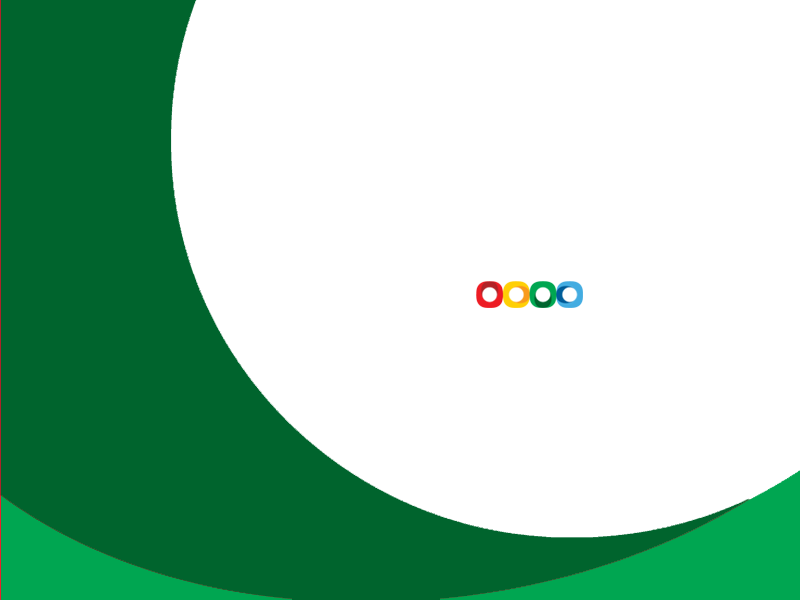 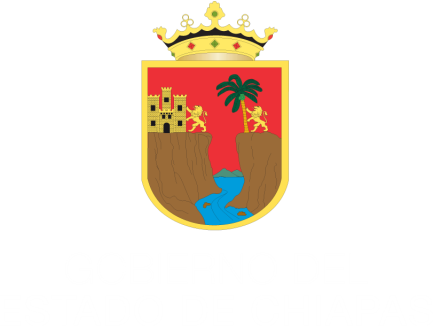 Consejo de Armonización Contable del Estado de Chiapas (CACE)




Grupo 2. Registro y Control de bienes e inventarios

Tuxtla Gutiérrez, Chiapas. 
Septiembre 29 de 2014
Acciones emprendidas por la Dirección de Contabilidad Gubernamental
Recordatorio vía Correo Electrónico a los Organismos Públicos del cumplimiento del levantamiento de inventario actualizado, a través del Reporte de Acciones realizadas para la actualización de las cifras contables vs patrimoniales, el cuál debe ser remitido de manera oficial al Secretario Técnico (Subsecretario de Egresos) del Consejo de Armonización Contable del Estado de Chiapas (CACE).
Avances en el proceso de Conciliación, Registro y Control de Bienes
Avances en el proceso de Conciliación, Registro y Control de Bienes
Reformas y adiciones a las Reglas Específicas del Registro y Valoración del Patrimonio
Registro de la inversión en infraestructura mientras se encuentre en proceso y una vez concluida la obra;

Actualización del patrimonio cuando el Índice Nacional de Precios al Consumidor acumulada durante un periodo de tres años sea igual o superior al 100%;

Reconocimiento y registro de las diferencias que se obtengan como resultado de la conciliación física-contable de los bienes muebles, inmuebles e intangibles de los entes públicos;  

Registro de los bienes no localizados identificados como resultado de la conciliación física-contable;

Baja de bienes por pérdida, obsolescencia, deterioro, extravío, robo o siniestro.
Acciones en Proceso de atención:
Dirección de Patrimonio:

Informar el estatus de la incorporación a  los Estados Financieros de la Consejería Jurídica, los inmuebles que no tienen destino de uso asignado a algún organismo público en específico de la Administración Centralizada;
Hacer del conocimiento a los organismos públicos que es su responsabilidad tramitar los avalúos catastrales correspondientes, a fin de actualizar el costo de los Estados Financieros;
Informar el estatus de la solicitud de la relación de bienes inmuebles del sector salud y educación producto de la descentralización federal;
Presentar Programa de Trabajo para definir los requerimientos técnicos del Sistema de Control de Bienes Patrimoniales (COBIP).
Acuerdos
1.-La Dirección de Patrimonio, verificará la emisión del documento oficial, mediante el cual se dio a conocer a los organismos públicos, su responsabilidad tramitar los avalúos catastrales correspondientes, a fin de actualizar el costo de los Estados Financieros;
2.- La Dirección de Patrimonio, ratifica el compromiso de incorporar a  los Estados Financieros de la Consejería Jurídica, los inmuebles que no tienen destino de uso asignado a algún organismo público en específico de la Administración Centralizada;.
3.-La Dirección de Contabilidad Gubernamental, una vez publicadas en el Diario Oficial de la Federación, las reformas emitidas por el Consejo Nacional de Armonización Contable, relativas al procedimiento de actualización contable del Registro Patrimonial, emitirá Circular para dar a conocer a los organismos públicos tal situación;
4.-La Dirección de Patrimonio, a más tardar el 07 de Octubre del año en curso, emitirá Circular dando a conocer el criterio normativo o lineamiento que permita a los organismos públicos de la administración centralizada y descentralizada, efectuar  la actualización del Registro Inmobiliario.
Acuerdos
5.- La Dirección de Contabilidad Gubernamental, notificará a la Secretaría de la Función Pública, el Reporte de Avances del proceso de actualización del registro contable y patrimonial de los bienes muebles, requiriendo su validación a través de los Contralores internos o Comisarios Públicos.
6.- Los organismos públicos de la Administración Centralizada y Descentralizada, una vez agotadas las facilidades otorgadas en el Acuerdo emitido para la regularización de los bienes patrimoniales que no cuentan con valores reales para acreditar la propiedad de sus activos fijos, podrán llevar a cabo Actas Administrativas en las que señalen el valor comercial de cada uno de los bienes, contando con la participación de la Secretaría de la Función Pública, a través de la figura del Comisario Público o Contralor Interno asignado al ente público que se trate.
7.- El Poder Judicial, presentará el avance del proceso de actualización de sus registros patrimoniales y contables, en la próxima reunión de éste Grupo de Trabajo.
8.-La próxima reunión se llevará a cabo el 30 de Octubre de 2014, a las 11.00 horas, en la sala de juntas del piso 9, Torre Chiapas.
Gracias